Real.PPT FREE TEMPLATE #78
https://pptfree.wonjc.com
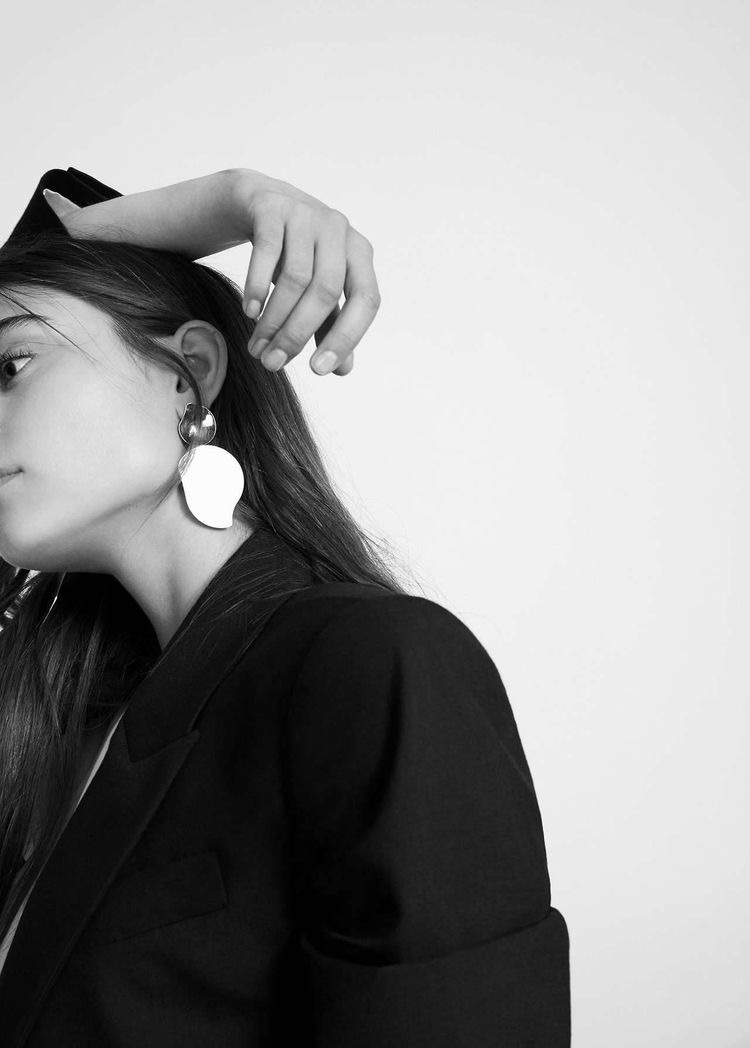 Always let your conscience be your guide.
Invariably they proclaim it can’t be done. I deem that the very best time to make the effort.
I have found it advisable not to give too much heed to what people say when I am trying to accomplish something of consequence.
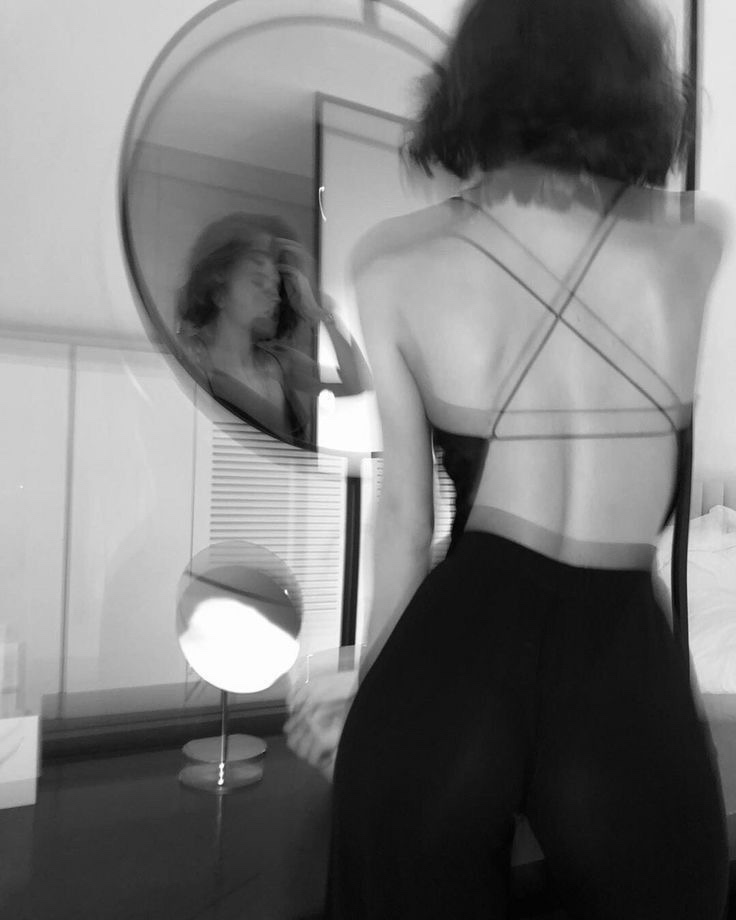 Being to use the two most powerful words, I am, to your advantage, how about. I am receiving every good thing. I am happy. I am abundant. I am healthy. I am loved. I am always on time. I am eternal youth. I am filled with energy every single day.
If you keep on believing the dreams that you wish will come true.
Hope is necessary in every condition.
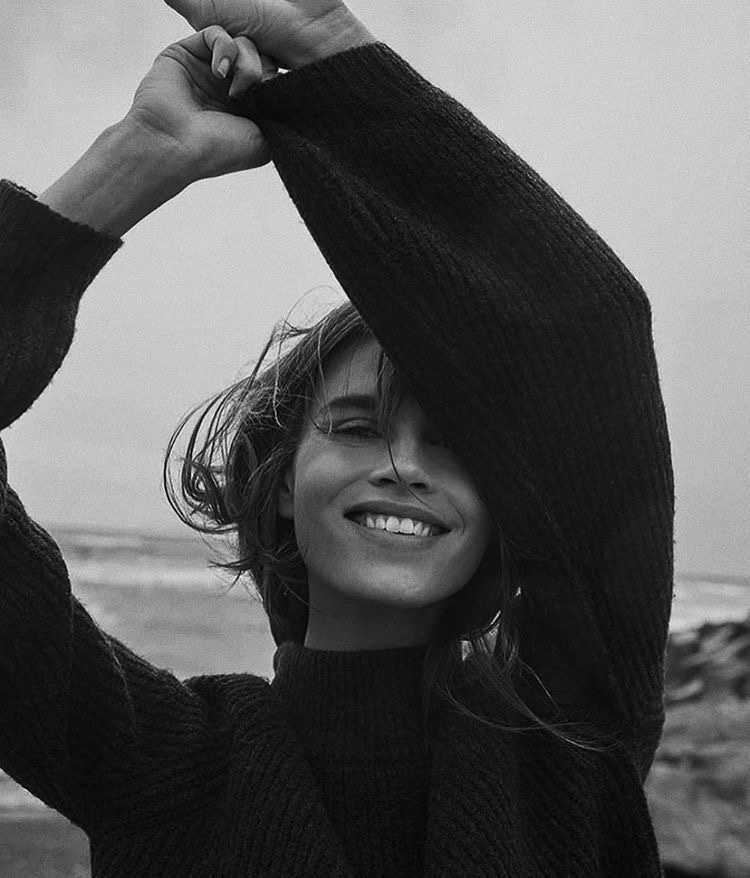 The secret of getting ahead is getting started. The secret of getting started is breaking your complex overwhelming tasks into small manageable tasks, and then starting on the first one.
It’s up to you how far you will go. If you don’t try, you will never know.
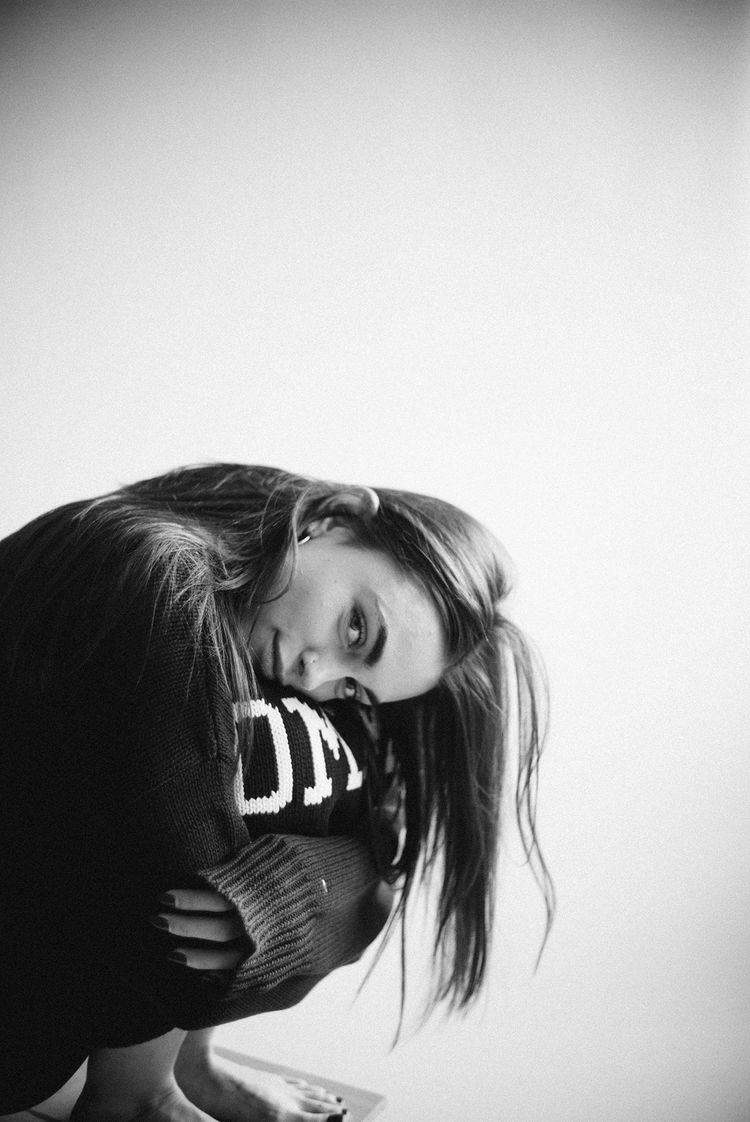 Even miracles take a little time.
The secret of getting ahead is getting started. The secret of getting started is breaking your complex overwhelming tasks into small manageable tasks, and then starting on the first one.
I am trying to accomplish something of consequence. Invariably they proclaim it can’t be done
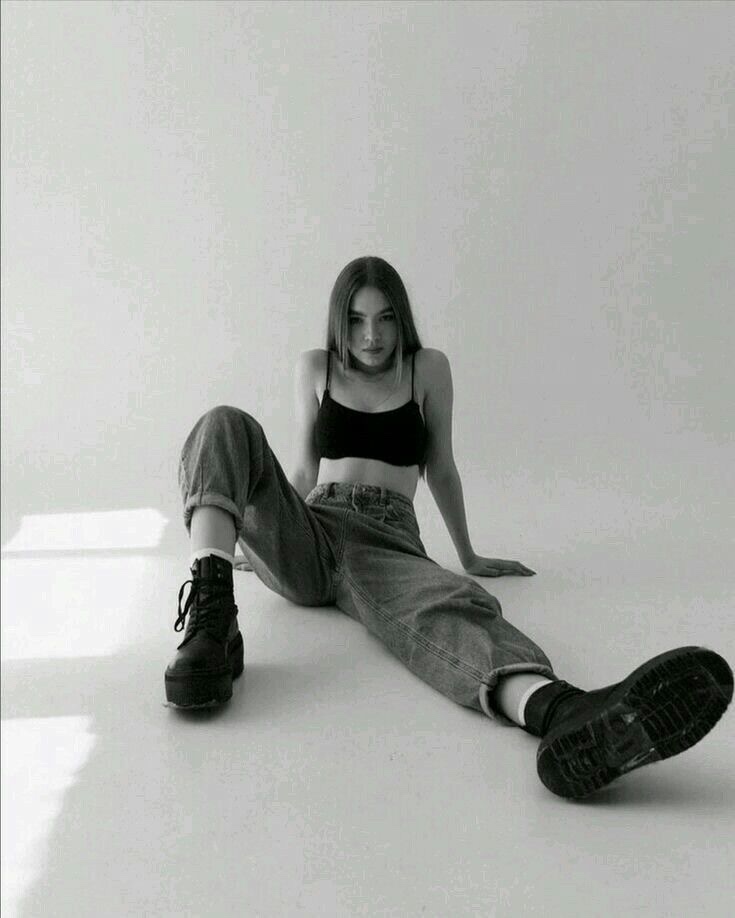 Even miracles take a little time
Always let your conscience be your guide
Believe you can, then you will.
If you keep on believing the dreams that you wish will come true
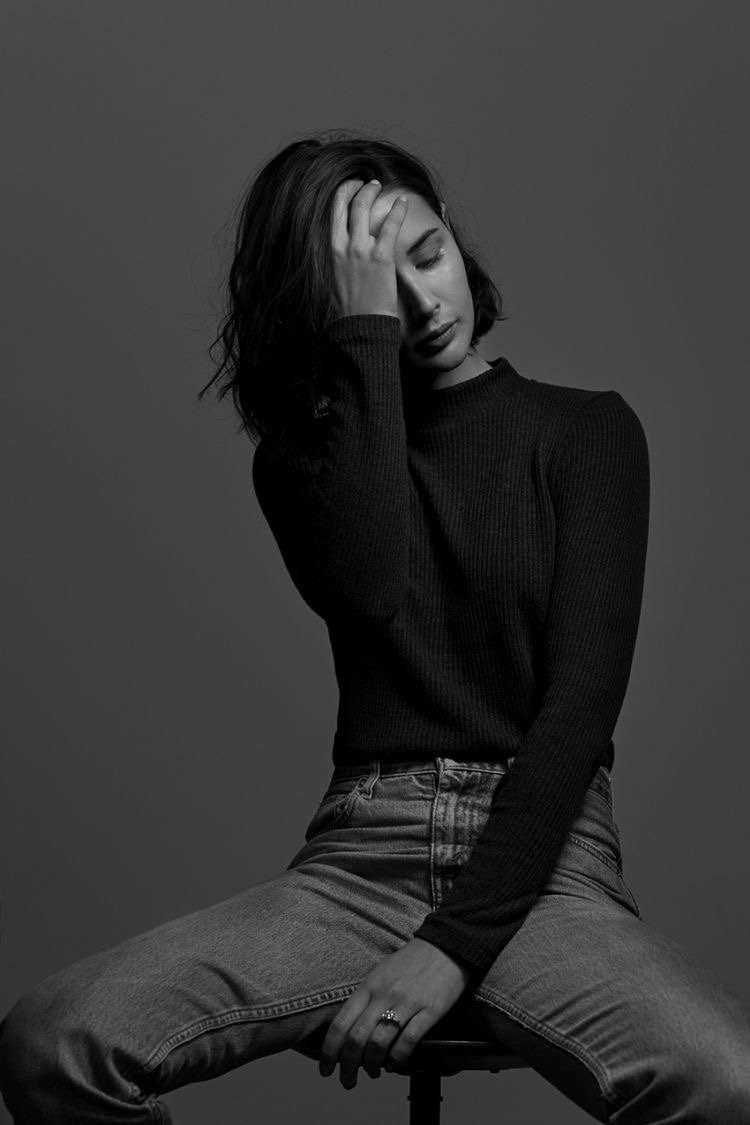 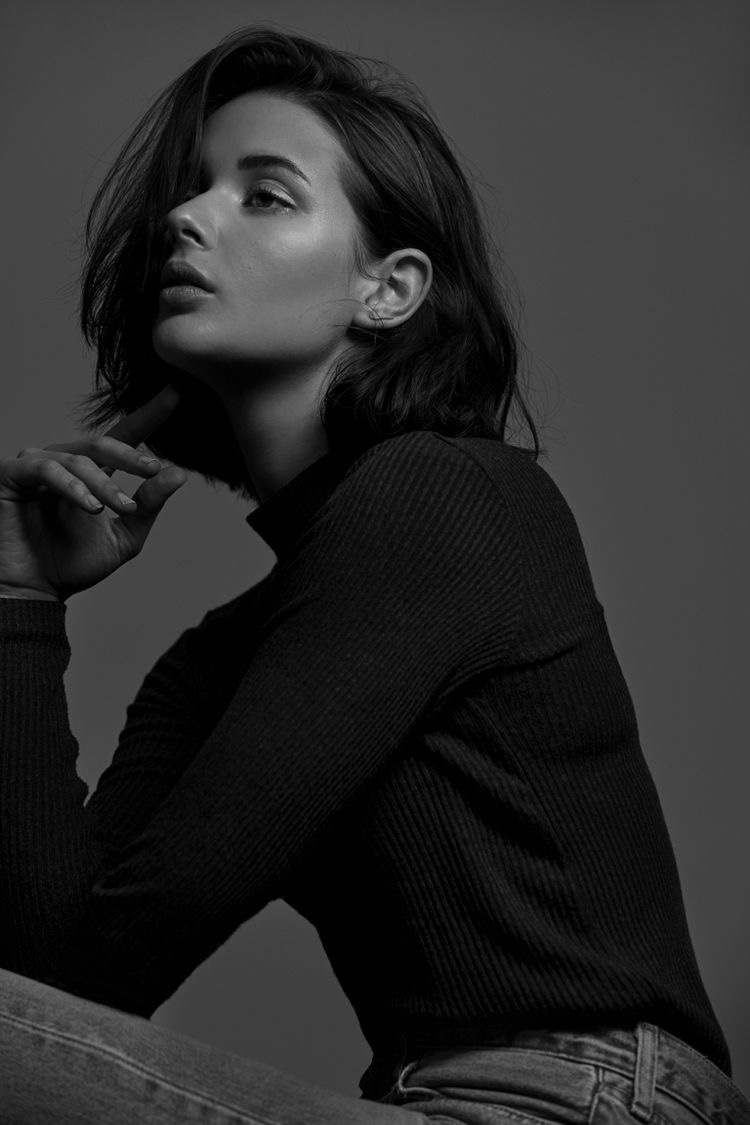 Some things start out big, and some things start out small, very small. But sometimes the smallest things can make the biggest changes of all.
THANK YOU 